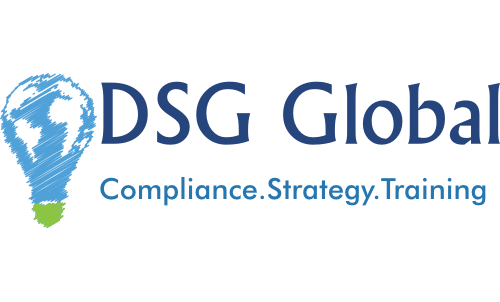 Overview
2
Who is DSG Global?
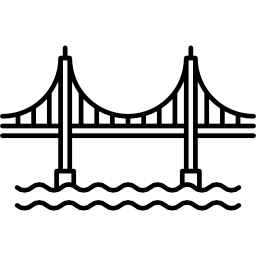 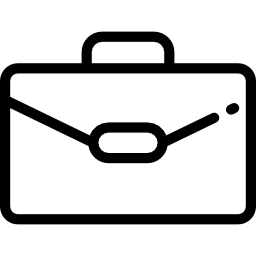 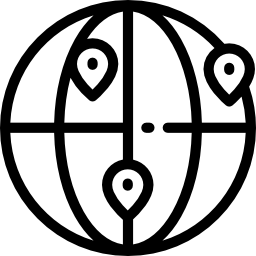 3
Benefits of International Trade Compliance
A strong International trade compliance 
program will help reduce
4
Solutions - Packages
5
Solutions - Services
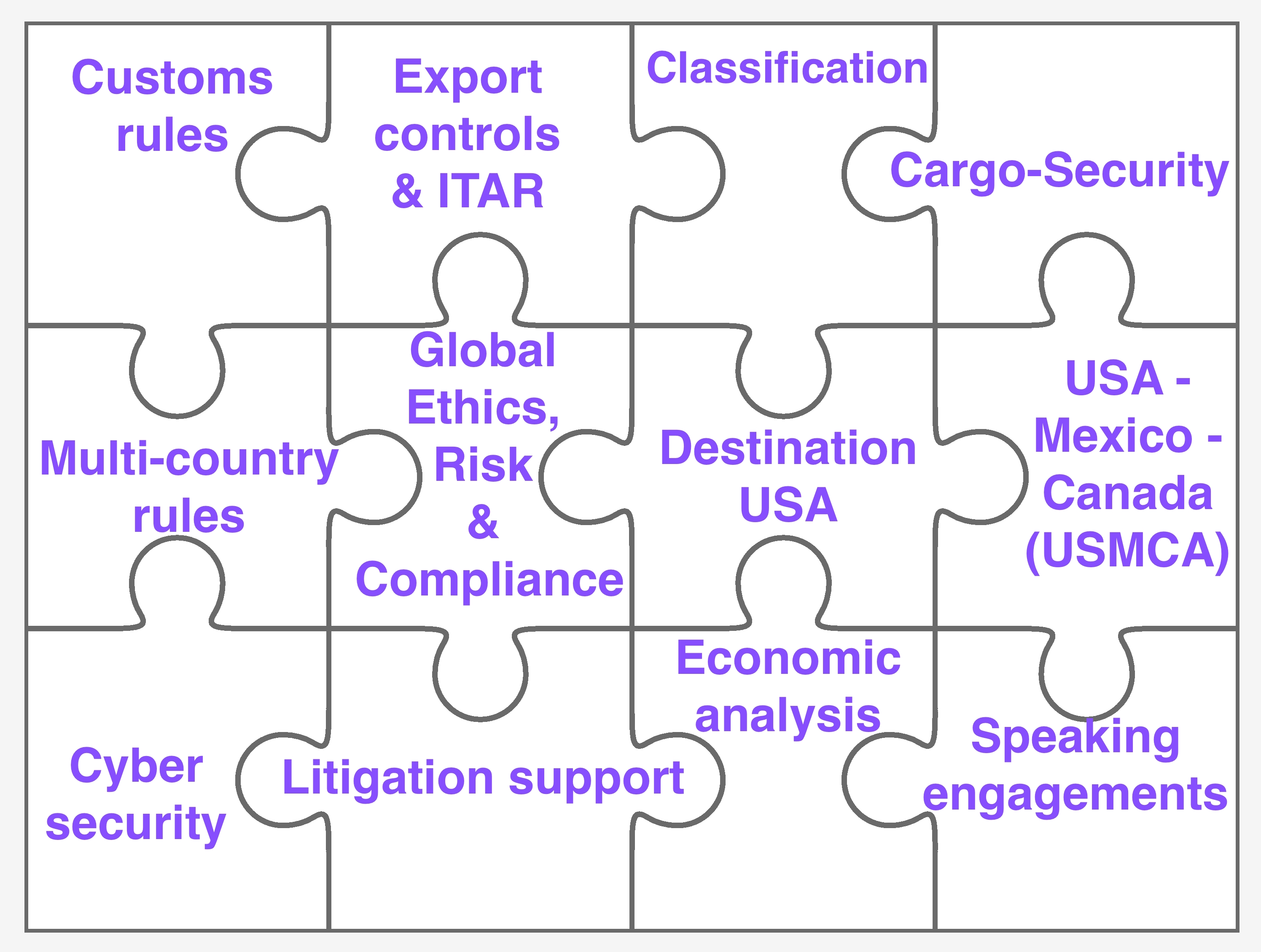 6
Customers & Testimonials
CUSTOMER TESTIMONIALS
dsgglobal.com/clients
Representative Customer Projects
7
Thank You!
Deep SenGupta, LL.M
Chief Executive Officer
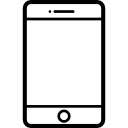 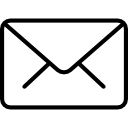 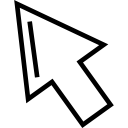 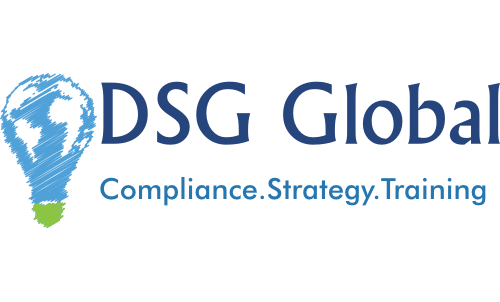